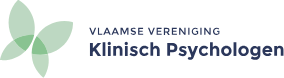 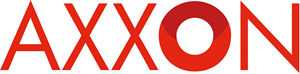 Ontmoetingsavond 
kinesisten – psychologen
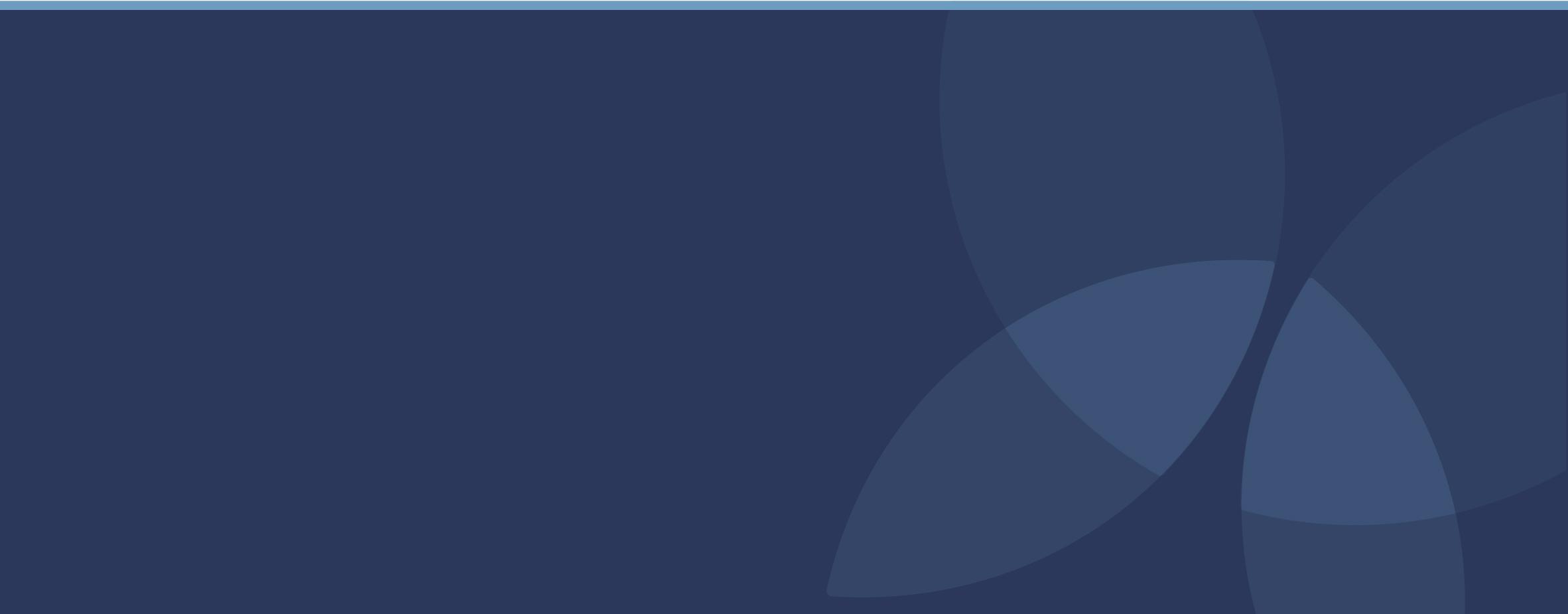 Thema
Geïntegreerde en 
doelgerichte zorg
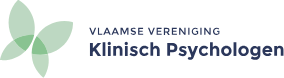 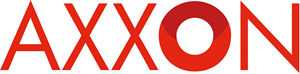 Opwarmingsoefening

Stoelendans aan de hand van enkele stellingen 


Akkoord: links			Niet akkoord: rechts
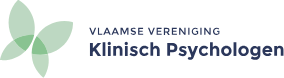 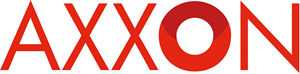 Stelling

Psychologen vragen veel informatie, maar zwijgen als je zelf iets vraagt.
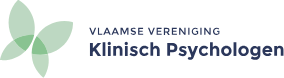 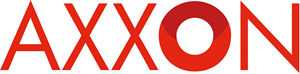 Stelling

Bij de kinesitherapeut kan je enkel op voorschrift van de huisarts terecht.
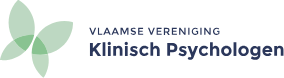 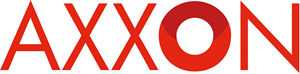 Stelling

Samenwerken allemaal goed en wel, maar het kost veel tijd en brengt weinig op.
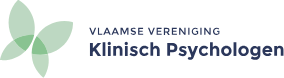 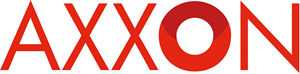 Stelling

Kinesitherapeuten denken dat stress vanzelf verdwijnt als je maar genoeg sport.
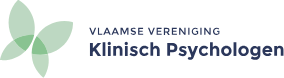 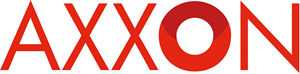 Stelling

Als je lichaam herstelt, volgt je geest vanzelf.
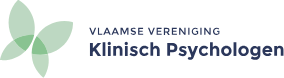 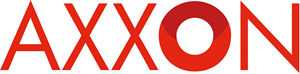 Stelling

Kinesitherapeuten lossen alles op met oefeningen en beweging, zelfs als het probleem eigenlijk psychisch is.
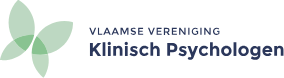 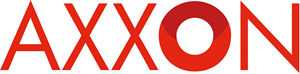 Stelling

Psychologen denken dat elk lichamelijk probleem eigenlijk een mentale oorzaak heeft.
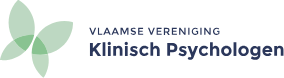 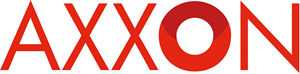 Stelling

Een lichamelijke klacht zonder duidelijke medische oorzaak is meestal een psychisch probleem.
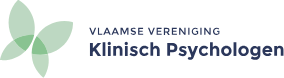 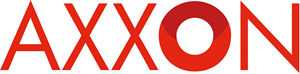 Stelling

Bij psychologen praat je eindeloos over je jeugd, zelfs als je gewoon last hebt van je rug.
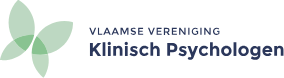 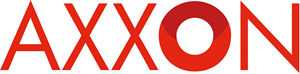 Stelling

Kinesitherapeuten en psychologen zijn specialisten in geïntegreerde zorg
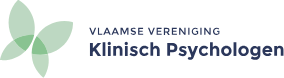 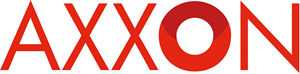 Stelling

Kinesitherapeuten en psychologen zijn specialisten in doelgerichte zorg.
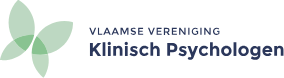 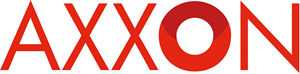 Centrale vraag voor vanavond


Kan een zorgverstrekker het zich vandaag de dag überhaupt nog veroorloven om enkel vanuit de eigen discipline te werken?

Wat denk jij?
Menti 1
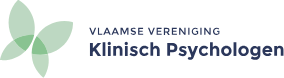 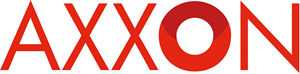 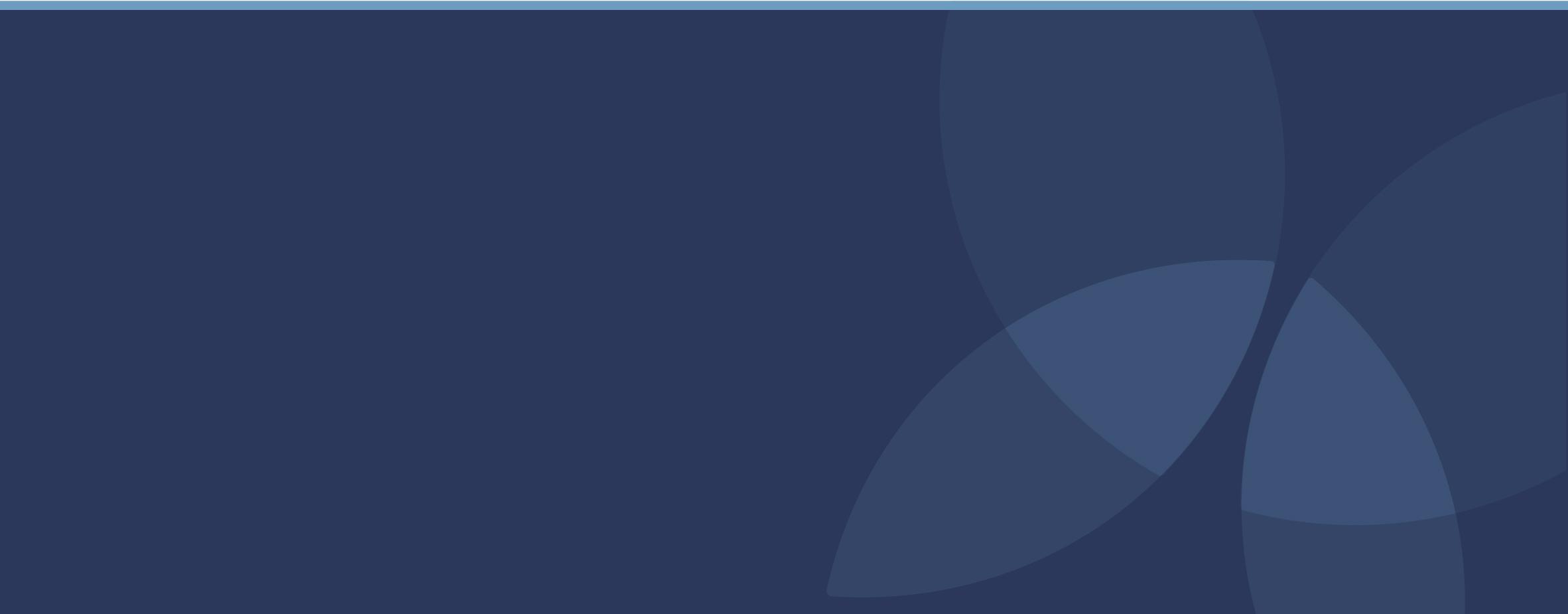 Wat is geïntegreerde en doelgerichte zorg?
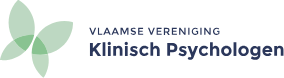 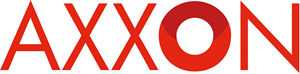 Heb je op dit moment een goed begrip van doelgerichte en geïntegreerde zorg?

Absoluut wel	Eerder wel	Eerder niet	Absoluut niet
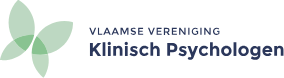 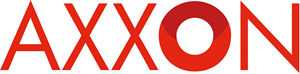 Sta je open tot samenwerking met andere zorgberoepen?

Absoluut wel	Eerder wel	Eerder niet	Absoluut niet
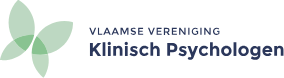 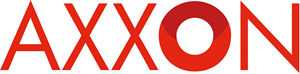 Geïntegreerde en doelgerichte zorg is:

volledig afgestemd op de noden, wensen, levensdoelen en autonomie van de persoon met een zorg- en ondersteuningsnood;
combineert preventie, behandeling, revalidatie, welzijn en sociale ondersteuning tot 1 zorgplan;
brengt alle betrokken zorgverleners en welzijnswerkers samen.

Het doel is het bereiken van de best mogelijke gezondheidsresultaten.

Kernwoorden: patiëntgericht, centrale zorgplanning, holistisch, interdisciplinair, zelfmanagement, zorgcontinuïteit, regionaal, …
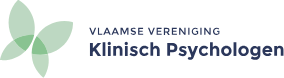 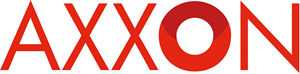 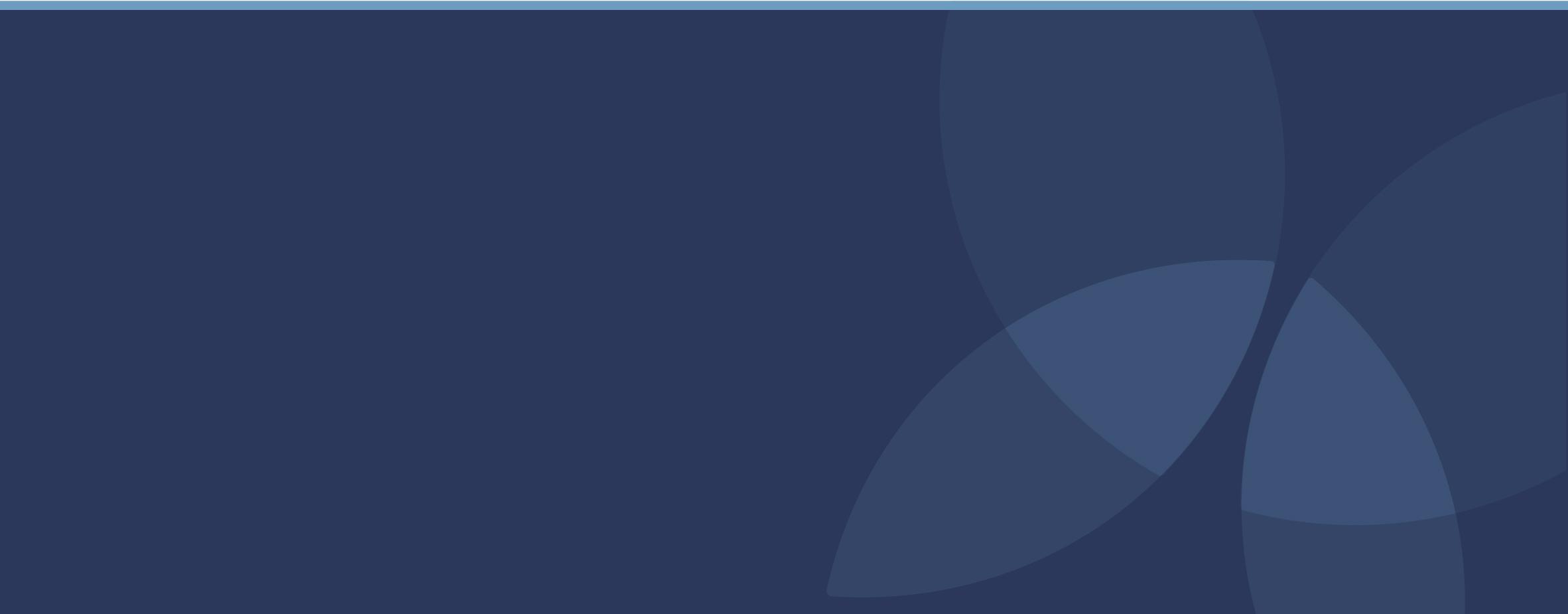 Casuïstiek

Uit het leven gegrepen
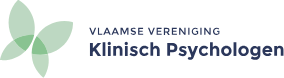 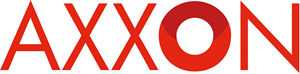 Casusbespreking

2 uitgewerkte casussen
2 groepjes (parallel)
+/- 45 minuten
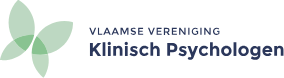 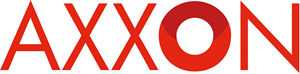 Casus 1

Deborah, 47 jaar, werd naar de kinesitherapeut doorverwezen voor een aantal klachten met met betrekking tot 

Reumatoïde artritis

gewrichtspijn
zwelling en vochtophoping
gewrichtsstijfheid
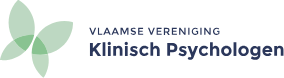 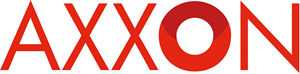 Casus 1

Deze aandoening kan veel verbetert worden door kinesitherapeutische interventies.

Maar de kinesitherapeut merkt snel dat patiënt de momenten in de kinesitherapieraktijk vooral invult als qualitytime voor zichzelf. Ze zegt met twee schoolgaande kinderen dat niets haar meer deugd doet dan de sessie bij de kinesitherapeut.

Maar verder is er weinig motivatie om een en ander te doen aan haar levensstijl. De kinesitherapeut voelt een gebrek aan motivatie.
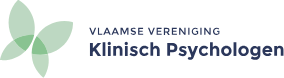 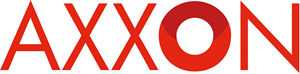 Casus 1

De kinesitherapeut denkt dat psychologische ondersteuning zeker zinvol kan zijn bij deze patiënt. Maar kinesitherapeut kent het wereldje van de psychologie niet zo goed en breng het niet meer sprake.
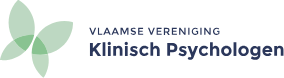 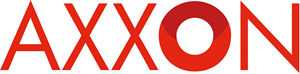 Casus 2

Emma, 42 jaar, werd door de huisarts naar de klinisch psycholoog doorverwezen voor een aantal klachten met met betrekking tot 

pijn en stress

aanhoudende nek- en schouderpijn
stress en hoge werkdruk
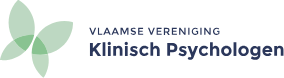 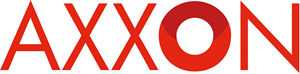 Casus 2

De klachten begonnen ongeveer zes maanden geleden, zonder duidelijke aanleiding. Medisch onderzoek toont geen structurele schade, maar de pijn blijft aanhouden.

Emma vertelt dat ze steeds vaker hoofdpijn krijgt, slecht slaapt en zich uitgeput voelt. Op het werk ervaart ze veel stress door personeelstekorten en de hoge werkdruk. Ze voelt zich soms machteloos en geïrriteerd. 

Haar kinesist merkt op dat haar spieren continu gespannen zijn, maar merkt ook dat de klassieke oefentherapie weinig effect heeft.
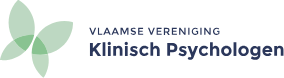 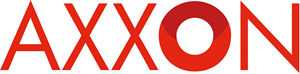 Casus 2

De huisarts suggereert een geïntegreerde aanpak: kinesitherapie voor de fysieke klachten en psychologische ondersteuning voor de stressklachten. Emma zelf ziet het verband tussen haar stress en de pijn niet meteen, en focust vooral op een “snelle oplossing” voor haar nekklachten.
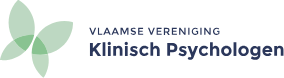 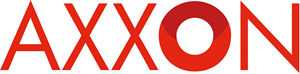 Opdracht

Doelstellingen formuleren
Wat zijn de behandeldoelen vanuit het perspectief van de kinesist?
Wat zijn de behandeldoelen vanuit het perspectief van de klinisch psycholoog?
Waar overlappen deze doelen en waar liggen de verschillen?
Samenwerking concretiseren
Hoe kunnen de kinesist en psycholoog samenwerken rond de hulpvraag?
Is überhaupt samenwerking aangewezen? Waarom wel/niet?
Hoe kunnen we elkaar als zorgverlener aanvullen en versterken?

Op welke manier kunnen de kaders van doelgerichte en geïntegreerde zorg ons hierbij helpen?
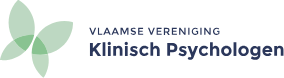 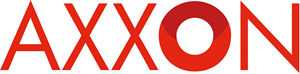 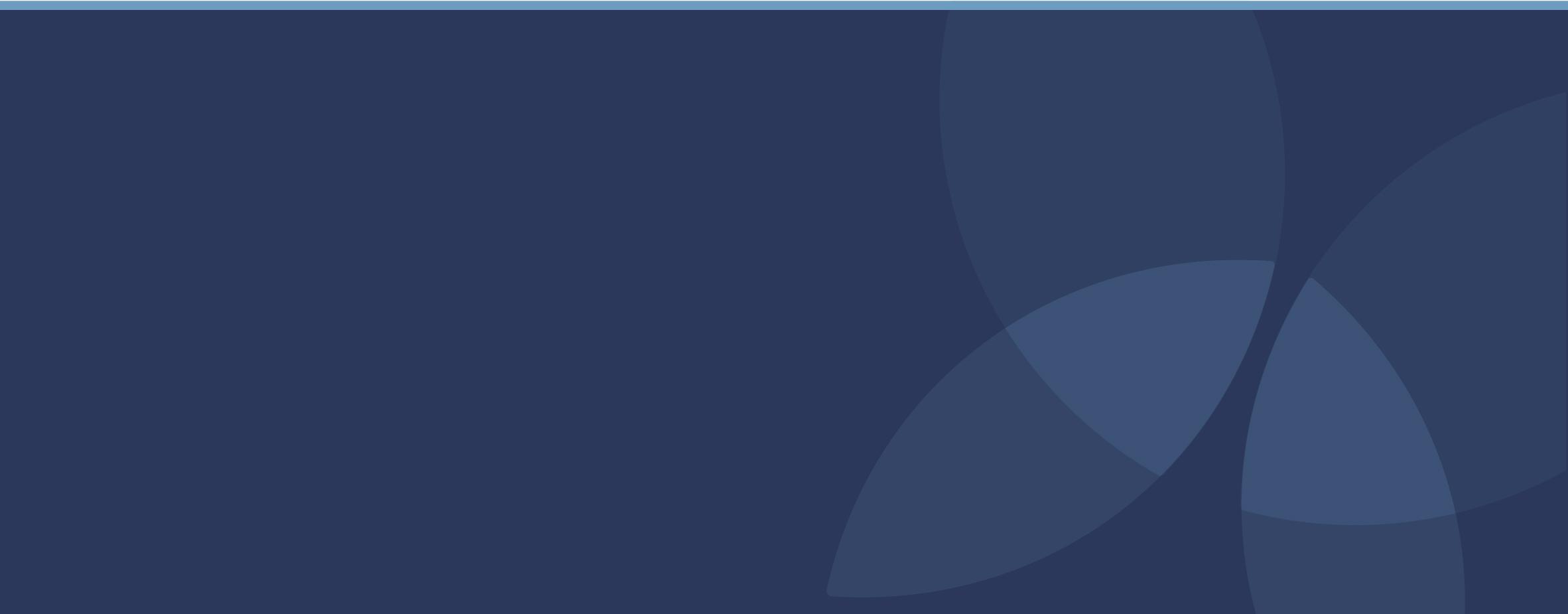 Discussie
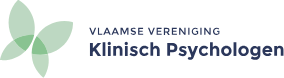 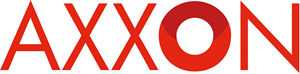 Casusbespreking (plenair)

Wat viel je op tijdens de casusbespreking?
Hoe weten we wanneer samenwerking aanwezen is?
Wat zijn de voor- en nadelen van samenwerking?
Wat vertellen we wel/niet aan elkaar (beroepsgeheim)?
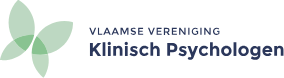 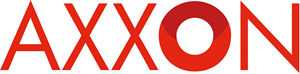 Heb je na vanavond een beter begrip van doelgerichte en geïntegreerde zorg?

Absoluut wel	Eerder wel	Eerder niet	Absoluut niet
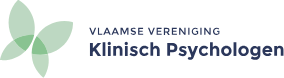 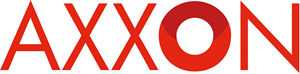 Sta je na vanavond (nog) meer open tot samenwerking met andere zorgberoepen?

Absoluut wel	Eerder wel	Eerder niet	Absoluut niet
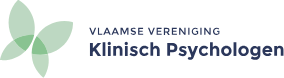 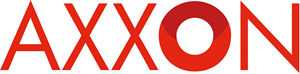 Kan een zorgverstrekker vandaag de dag überhaupt geïntegreerd werken?

Wat denk jij?
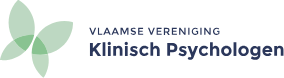 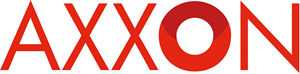 Conclusies

Hoe haalbaar is het om samen te werken?
Welke faciliterende en/of belemmerende factoren zijn er?
Wat heb je nodig om goed samen te werken?
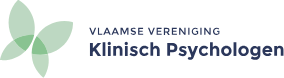 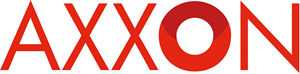 Ontmoetingsavond 
kinesisten – psychologen
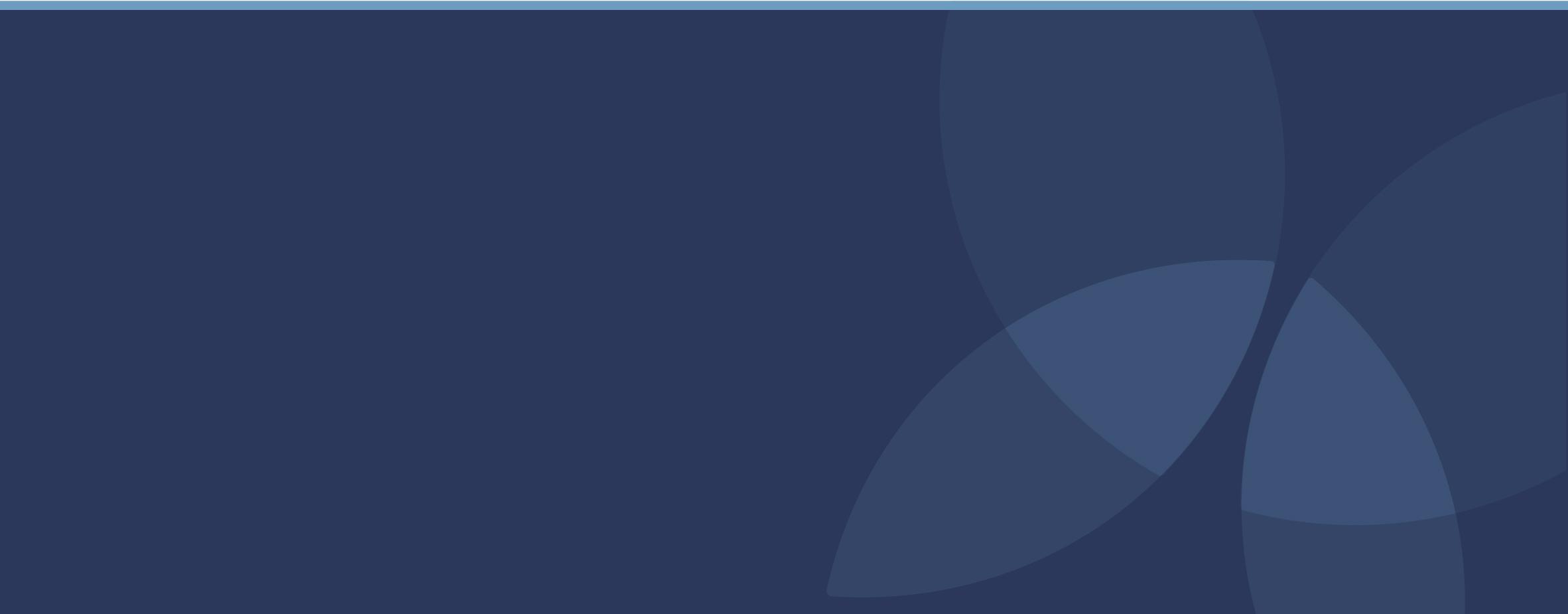 Bedankt!